Security
keeping the bad guys out
David Benham
Software Engineer
Hubzero.org
dbenham@purdue.edu
Outline
Background and motivation
Summary of common attacks against web code
Summary of common defenses against attacks
Demonstration
Questions
Why worry?
There are bad guys out there
They have powerful tools to look for common vulnerabilities
They regularly look for problems
Many searches are automated
Sometimes the good guys are bad
malware and viruses can make a good guy bad
good guy can get caught up in an attack and not know it
Unpatched operating systems can be compromised in minutes
Different levels of security
Hardware level
Physical security for servers
Chassis / cabinet server locks
BIOS passwords
Server level
OS level security/hardening
Firewalls/FailtoBan
Lower level account setup and passwords
Software level
Application code
Web Application Security
Your application was designed to do X
There are ways to use it in unintended ways to get it to do Y

What is Y?
Y might grant additional privileges to a valid user within the app
Y might be able to fool server into giving root access to anyone
Y might an attempt to trick your users into going to someplace bad
Use your imagination
Common web security issues
Sql injection
users inserting sql into forms to trick server into executing unintended sql
Cross site scripting (XSS)
posting HTML/javascript to a site in attempt to get another person to execute it
Cross-site request forgery (CSRF)
use html/javascript post to one site to cause user make a request at another site
SQL Injection
<?php>
  $username=$_POST['username']; 
  $pw=$_POST['pw'];

  $sql="SELECT * FROM users_tbl WHERE
    username='$myusername' and 
    password='$mypassword'";

  $result=mysql_query($sql); 
  $count=mysql_num_rows($result);

  if($count==1)
 	echo "Welcome!"
  else
echo "Wrong Username or Password";
?>
<html>
 <form action="login.php">
  <input type="text" name="user">
  <input type="password" name="pw">
  <input type="submit">
 </form>
</html>
Imagine if...
username:  admin 
pw:       ' or '1'='1

$sql="SELECT * FROM users_tbl WHERE
    username='$myusername' and 
    password='$mypassword'";

SELECT * FROM users_tbl WHERE username='admin' and password='' or '1'='1'"

'1'='1' will always be true
Cross site scripting (step 1)
Bad guy
<html>
  <form action="postcomment.php">
  <input type="text" name="comment">
  <input type="submit">
</html>


<?php
	insert_comment_into_database($_POST['comment'])
?>
Cross site scripting (step 2)
Good guy
<?php
  $comments = get_all_comments_from_database();

  print "<ul>";
  foreach($comment in $comments){
    print <li> . $comment;
  }
  print</ul>


<ul>
	<li> Comment 1
	<li> Comment 2
</ul>
Imagine if...
bad guy submitted this for a comment:

<script type="text/javascript">alert ('This is an XSS Vulnerability')</script>
Cross-site request forgery (part 1)
Bad guy

<html>
  <form action="postcomment.php">
  <input type="text" name="comment">
  <input type="submit">
</html>


<?php
	insert_comment_into_database($_POST['comment'])
?>
Cross-site request forgery
<?php
  $comments = get_all_comments_from_database();

  print "<ul>";
  foreach($comment in $comments){
      print <li> . $comment;
  }
  print</ul>


<ul>
	<li> Comment 1
	<li> Comment 2
</ul>
Imagine if...
Bad guy submitted this comment:

<img src="http://yourhub.org/updateuser?username=Badguy&newgroup=admin">
How to fix
What exactly went wrong in all these attacks?
Unexpected user input
Blindly dumping data in database
Blindly printing database info to screen
Extra Credit
sites accepted form submissions from anyplace
sites did not expire login sessions
??
Hacking 101
Users can alter query string arguments
increment integers
change any data on URLs
Browser plugins allow users to manipulate their form submission after they click submit. Look at the 'tamper data' firefox plugin
can rewrite submitted cookies
alter hidden form values

And a lot of these manipulations are automated
Cardinal Rule of Web App Security
Trust no input
Clean input on way in
Clean input on way out

Be careful
Users can change any submitted data 
cookies
fixed input via dropdowns/radio boxes 
fixed input via hidden form fields
Users can bypass client side checks
turn off javascript
alter values already validated
Users can submit more data than expected
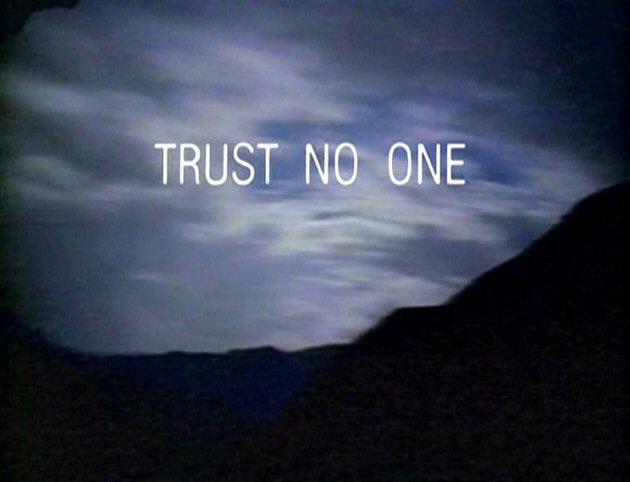 Preventing SQL injection (part 1)
Avoid direct use of user input in SQL
Use stored procedures
Use parameterized queries
$stmt = $db->prepare("INSERT INTO table(v1, v2) VALUES (?, ?)");$stmt->bindParam(1, $v1);$stmt->bindParam(2, $v2);$stmt->execute();
Use mysqli_real_escape_string
$v1 = $db->real_escape_string($v1);$db->query("INSERT into table(v1) VALUES ('$v1')"))
Avoid use of powerful accounts for website, take away unneeded permissions
Preventing SQL injection (part 2)
For Joomla, be sure to use the JRequest functions, they have built in protections under the hood. Look them up in the API sometime.
JRequest::getInt
JRequest::getWord
etc...
Keep datatype in mind when grabbing data, use most restrictive get call
instead of: JRequest::getString('x', '0');try: JRequest::getInt('x', '0');
Example Time!
Prevent Cross Site Scripting
Attribute Escape when Inserting Untrusted Data into HTML Content
echo "<h1>" .  htmlspecialchars($data) . </h1>
Attribute Escape when Inserting Untrusted Data into HTML Attributes
echo "<div attr='" . htmlspecialchars($data) . "'>content</div>
JavaScript Escape when Inserting Untrusted Data into JavaScript
echo "<script type='javascript'>echo "alert(' " . htmlspecialchars($data) . "'); echo </script>

Example Time!
Prevent Cross-site request forgery
Escape all output for XSS attacks
Use session token and validate on every form submission
<form>  <input type="hidden" name="token" value="97829729890874397"><form>
Store the token in session
Output token for every form
Check token for every form submission
I need help
Hack your own app
Firefox plugin - `Tamper Data`. Allows you to modify a form submission after you click submit, but before data goes to server
It's fun, just let your sysadmin know
Scan your app
IBM AppScan - paid app, but excellent reporting
https://www.owasp.org/index.php/Category:Vulnerability_Scanning_Tools
Mitigating Damage
You will likely be compromised at some point

Limit permissions
minimum level of access i.e. don't run your web app under root
give accounts no more access than necessary
Backup
secure backups
rehearse restores
Proactively look for evidence of breaches
Tripwire software
Check out your logs once and a while
Mitigating Damage (continued_
Run fail2ban
look for suspicious activities 
predefined scanning scripts for common services
custom log scanning via regular expressions
Additional resources
https://www.owasp.org
http://hubzero.org/documentation/1.2.0/security_considerations
Me - dbenham@purdue.edu